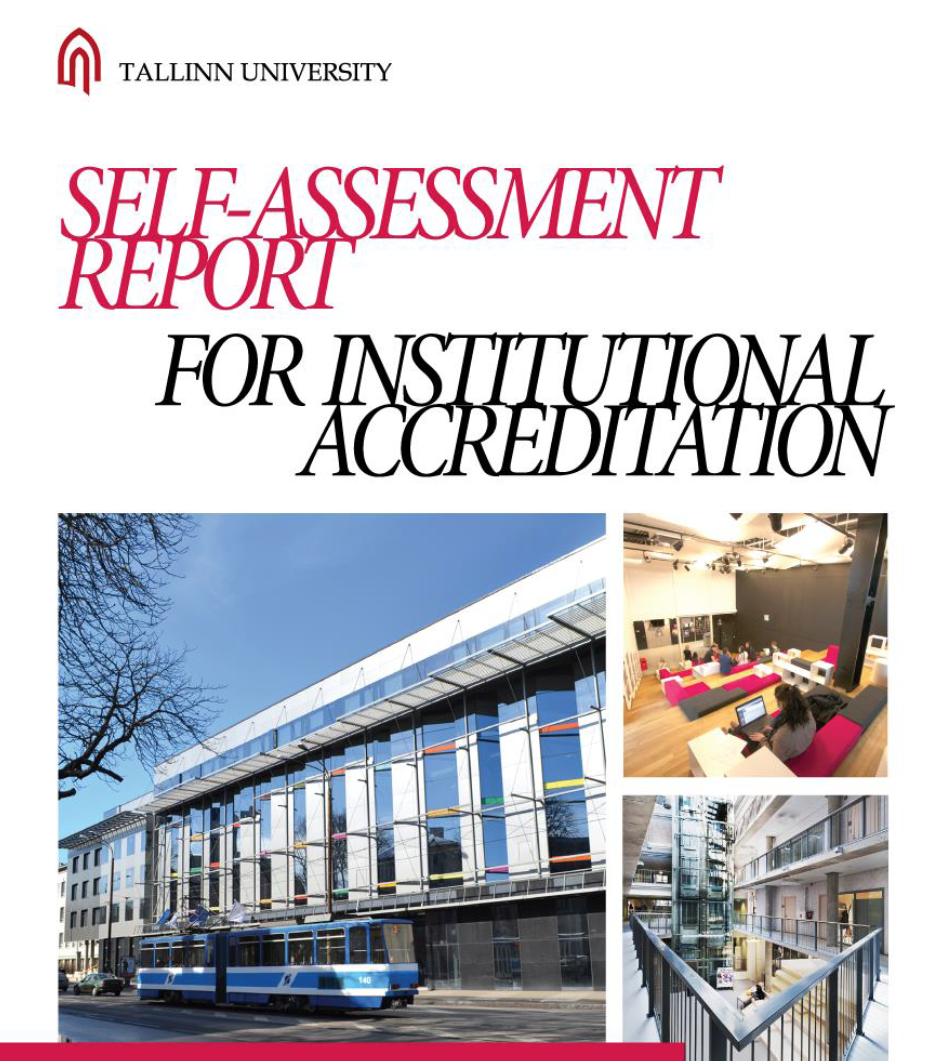 Institutional development and evaluation
09. June 2016
Topics:
Tallinn University in numbers
Internal quality assurance system
Impact of external QA system
TU Development Plan  2015 – 2020
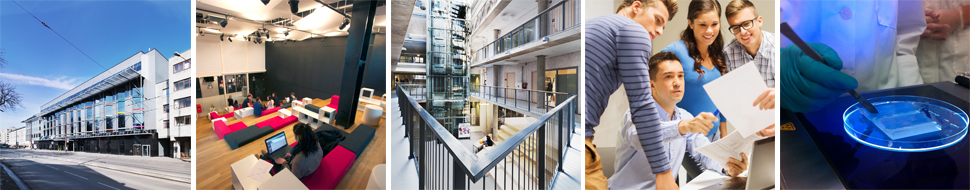 University in numbers
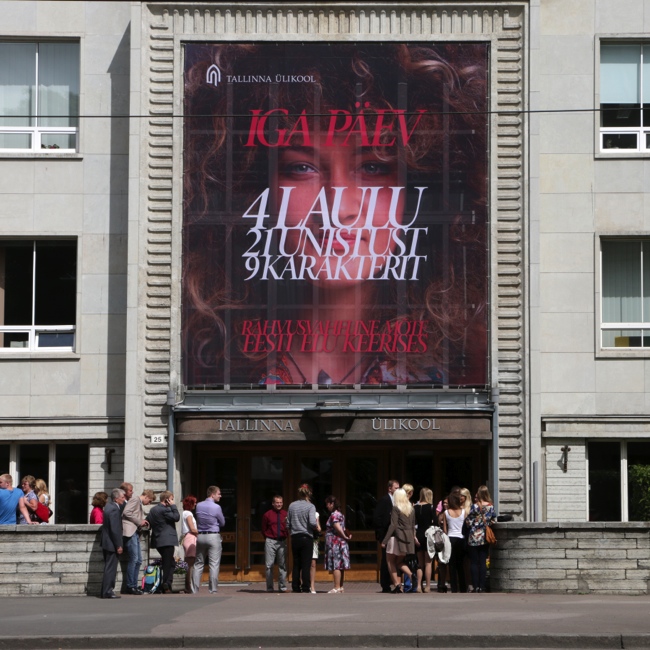 * December 2015
University in numbers
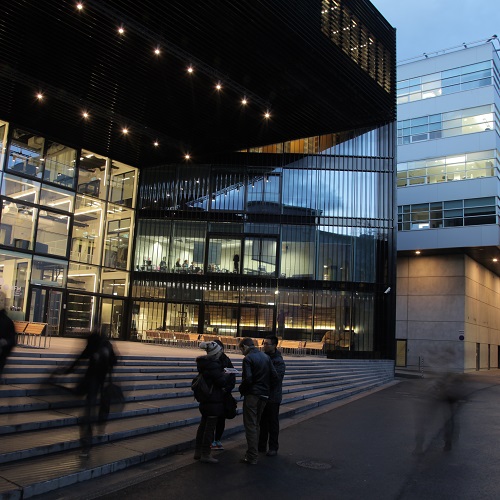 Quality as a core value
„QUALITY is a parameter that characterizes all university activities. In TU, quality is treated as an agreement based on international standards of different fields and ideals. The university members involved in a field agree on the quality of different university fields of activity and its indicators, the ways of achieving it, and the methods of assessment by including the involved parties and considering the trends in the European higher education and research area. 
All members of the university are responsible for the quality of their activity and its development.“ 
TU Academic Charter
TU quality system
Internal quality assurance system
Strategic planning and self-evaluation
Everything starts from goals
What you measure is what you get

You are what you measure

You get what you measure
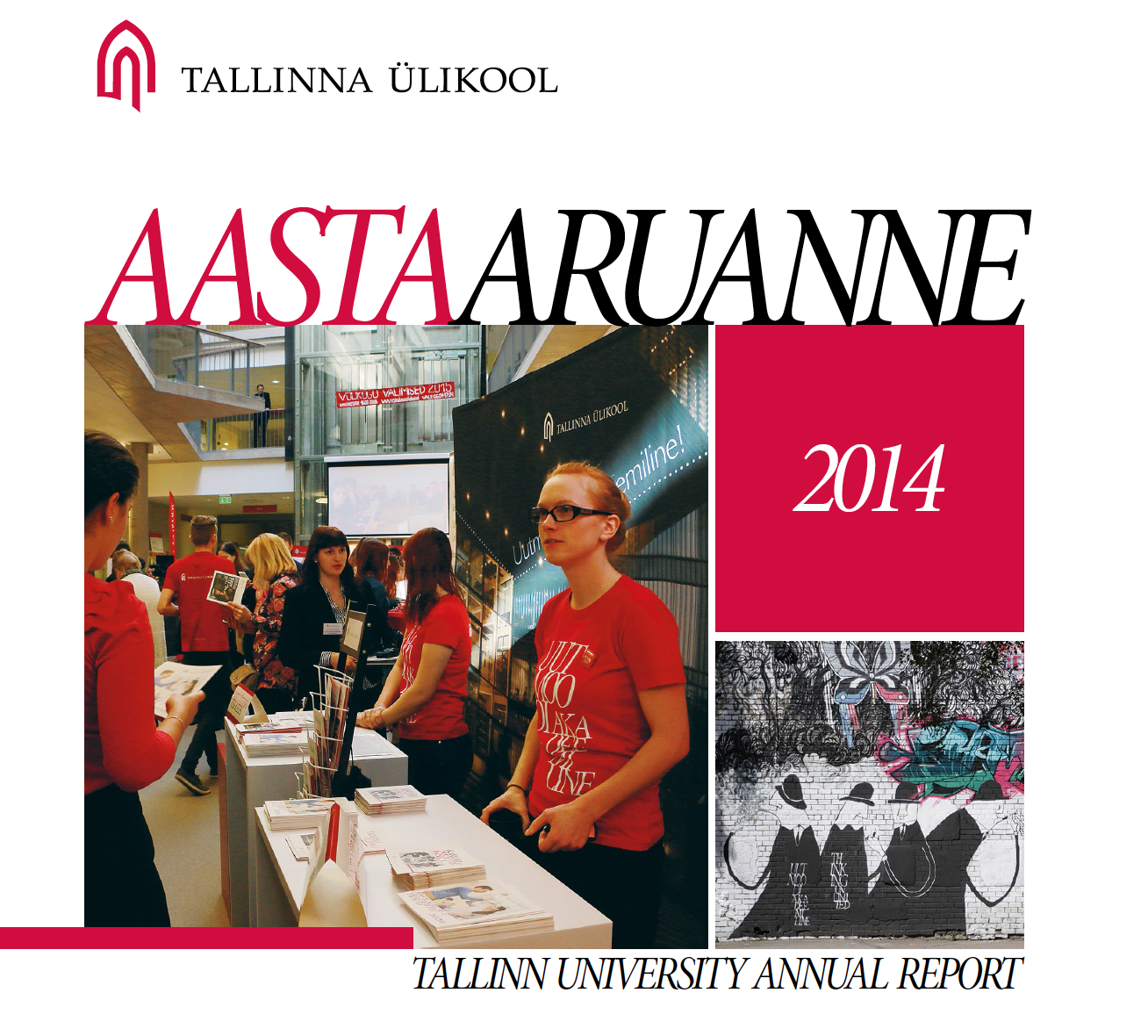 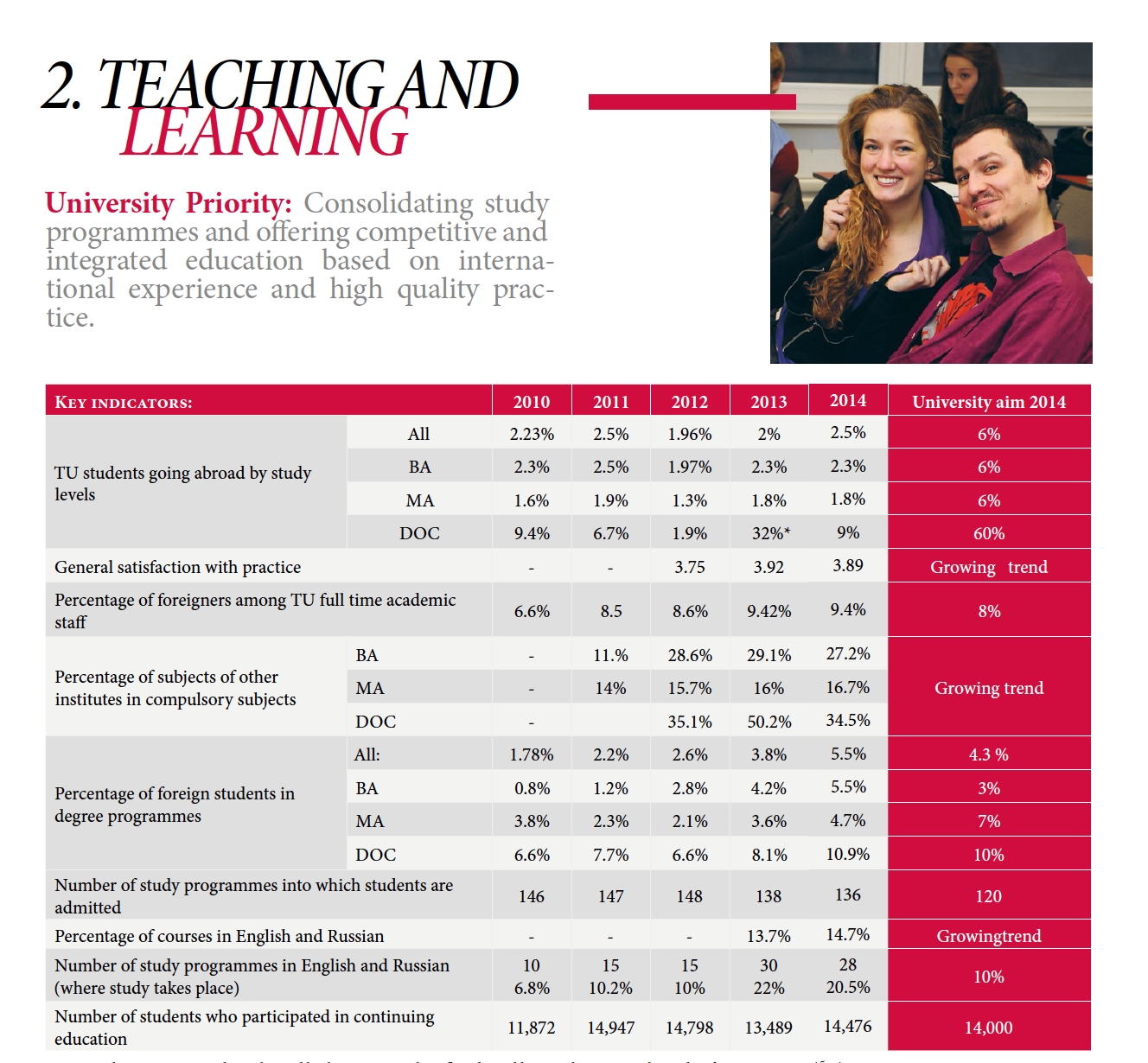 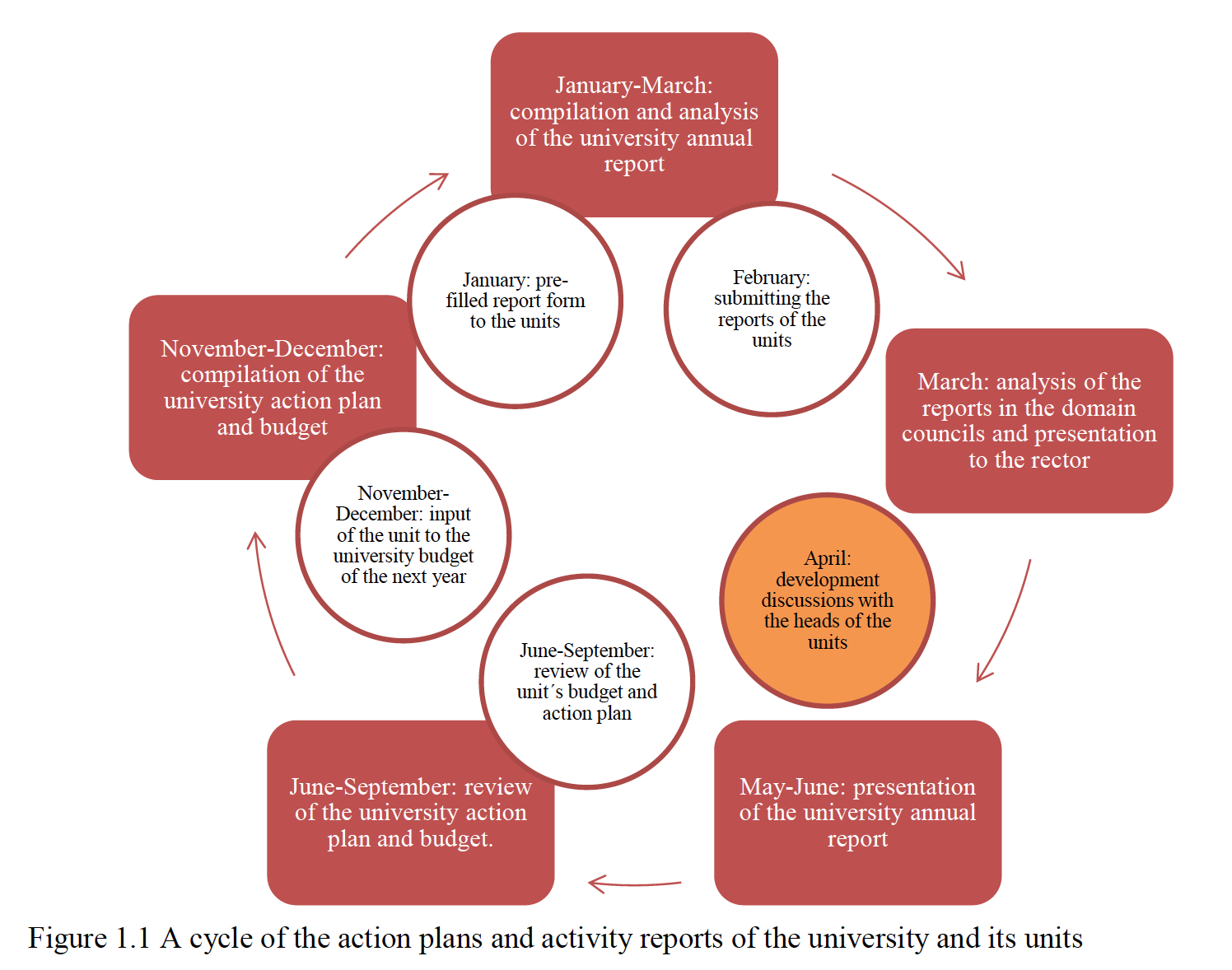 Satisfaction of stakeholders
Unit/study programme  level
University level
TU employees satisfaction survey
TU students survey about satisfaction with the study process
TU graduates survey about satisfaction with the study programme and studies in general
Alumni survey about the career, competences, cooperation
Teaching staff feedback to the study programme
Practise supervisors feedback to the practise 
Employers feedback to the graduates and study programmes
Recognition of excellence
TU values and recognizes all components of academic work
Best publications (peer-review)
The Enterpreneurial Research Fellow/Unit (results) 
The most valued member of the teaching staff (students feedback)
The most valued in-service trainer
Thematic audits and risk management
Internationalisation
Partnership
Following the budgeting rules
Project management
Etc…
Impact of external QA system
Impact of external QA system
The structure of self-assessment
IA assessment panel commendations
Recognition of the need to restructure in order to develop cohesion, interdisciplinarity, rationalisation of support staff
Well-qualified and highly competent support staff in key positions
Internationalisation, including language skills. Throughout the course of the visit the team rarely had need for the interpreter; such was the high quality of the staff and students with whom we met.
Staff development procedures currently funded by the Primus project. There is careful and evident planning of staff development available across the institution.
….
IA assessment panelrecommendations
Focus on the future structure of the University in order to develop a coherent framework and interdisciplinarity
Develop systems across the university that will ensure a quality provision that is universal and consistency of practice and systems 
Develop a comprehensive alumni network by the creation of dedicated web space and by the creation of a complete database.
Assess the nature of risk in the University and develop contingency plans in accordance with the risk register’
Seek ways to develop a true postgraduate culture
Increase the efforts to develop a long-term research profile
TU Development Plan 2015 -2020
TU starting point for strategic planning (1)
TU starting point for strategic planning (2)
Key challenges: 
The need for more focused profile and clear specialization 
The deepening internationalization 
The growing potential in interdisciplinary studies and research 
The continuous quality enhancement and sustainable development
TALLINN UNIVERSITY 2020
TALLINN UNIVERSITY IS IN ITS ACTIVITY:
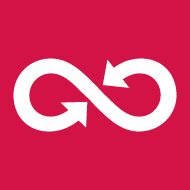 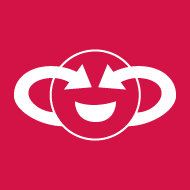 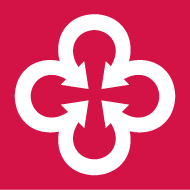 INTER-DISCIPLINARY
INTER-NATIONAL
DEMANDING,SUSTAINABLE
Key indicators
Key indicators
Welcome!Narva Rd 25, 10120 Tallinn ESTONIAwww.tlu.ee/en